Mental Health and Wellbeing
CoLiberate Mental Health First Response
Check In
[Speaker Notes: What does wellbeing mean to you?
If you’re having a bad day, what might that look or sound like to those around you?
If you’re having a good day, what might that look or sound like to those around you?]
Mental Health is a continuum 
Everyone has mental health and anyone can experience  a mental health challenge
Mental Health Continuum
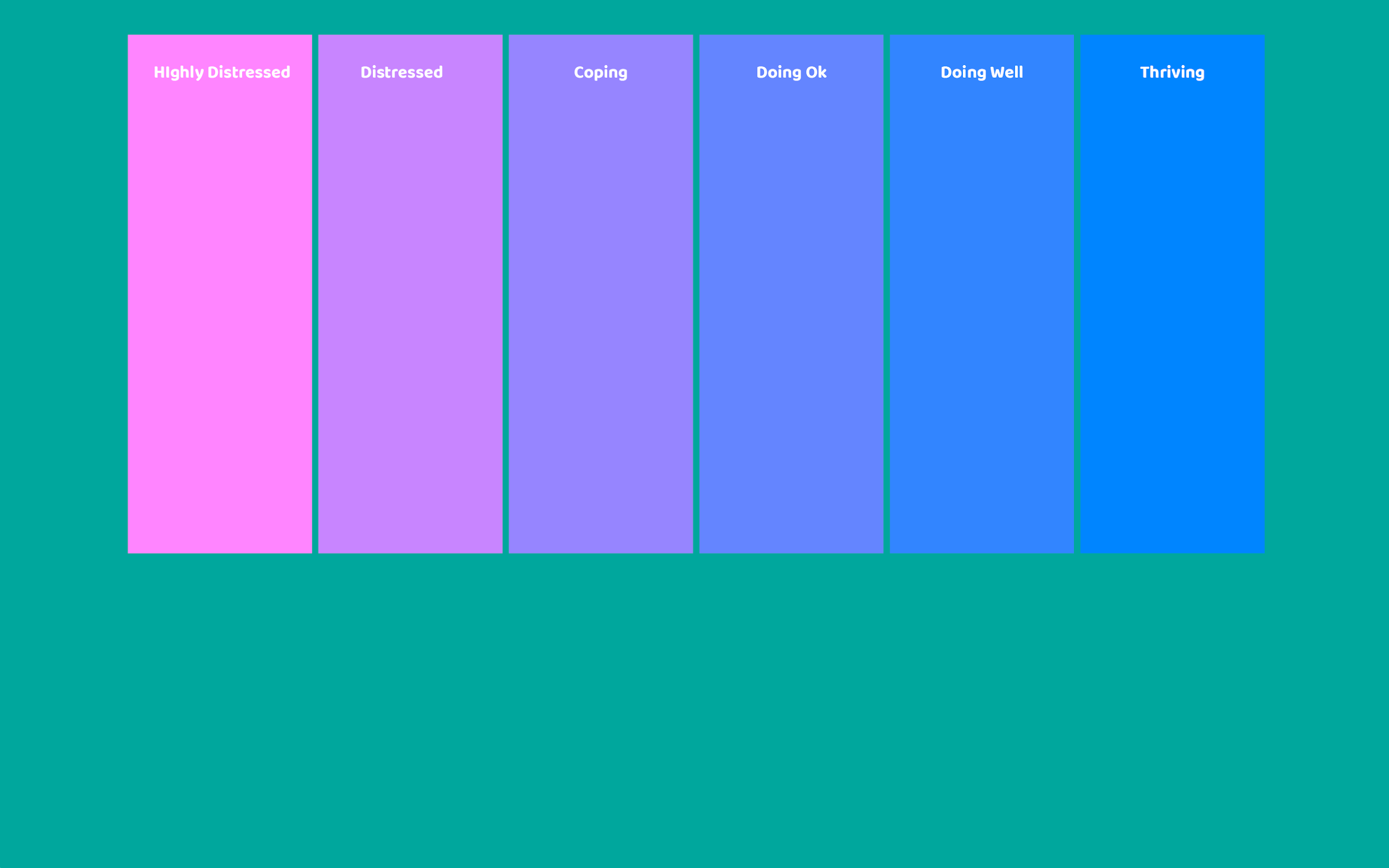 Notice Impact on Life
[Speaker Notes: What does wellbeing mean to you?
If you’re having a bad day, what might that look or sound like to those around you?
If you’re having a good day, what might that look or sound like to those around you?]
Notice Impact on Life
A:  “What is a chore you dislike, and how does that make you feel?”
Ask 
Listen for feelings +impact
Reflect back feelings + impact
Check that your reflection is correct
Validate Feelings + Experiences
[Speaker Notes: What does wellbeing mean to you?
If you’re having a bad day, what might that look or sound like to those around you?
If you’re having a good day, what might that look or sound like to those around you?]
Validate Feelings + Experiences
A:  “What is a chore you dislike, and how does that make you feel?”
Ask 
Listen for feelings +impact
Reflect back feelings + impact
Check that your reflection is correct
Validate feelings + impact
Types of Support
[Speaker Notes: What does wellbeing mean to you?
If you’re having a bad day, what might that look or sound like to those around you?
If you’re having a good day, what might that look or sound like to those around you?]
Support Options: Professional
1. Helplines (e.g. 1737)
2. Employee Assistance Programmes [E.A.P.]
3. Counsellors / Therapists / Psychologists
4. General Practitioners / Doctors
5. Peer Support Services
6. Kaupapa Māori / Pasifika / Local Community Services
Support Options: Personal
“What do support options look like for you?”
“What do you do to fill your cup up?”

Could be… going for a run, a cup of tea, talking to your friend, meditation, prayer, mirimiri, creative writing, video games, peer support groups, sports teams...
Looking After Ourselves
[Speaker Notes: What does wellbeing mean to you?
If you’re having a bad day, what might that look or sound like to those around you?
If you’re having a good day, what might that look or sound like to those around you?]
Self Support
How do we look after ourselves?
Referral is good MHFR if we don’t have time / capacity
Try to be only one of at least three supporters
Debrief with our own support networks
Our own Personal Supports list
Check Out
[Speaker Notes: What are you doing for self- care today?]
It’s the little 
convos that make 
the biggest difference
twitter.com/coliberatenz @coliberateNZ

www.facebook.com/coliberate

@coliberate
linkedin.com/company/18340454   @coliberate

hello@coliberate.co.nz

coliberate.co.nz
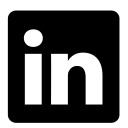 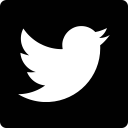 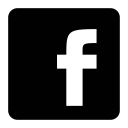 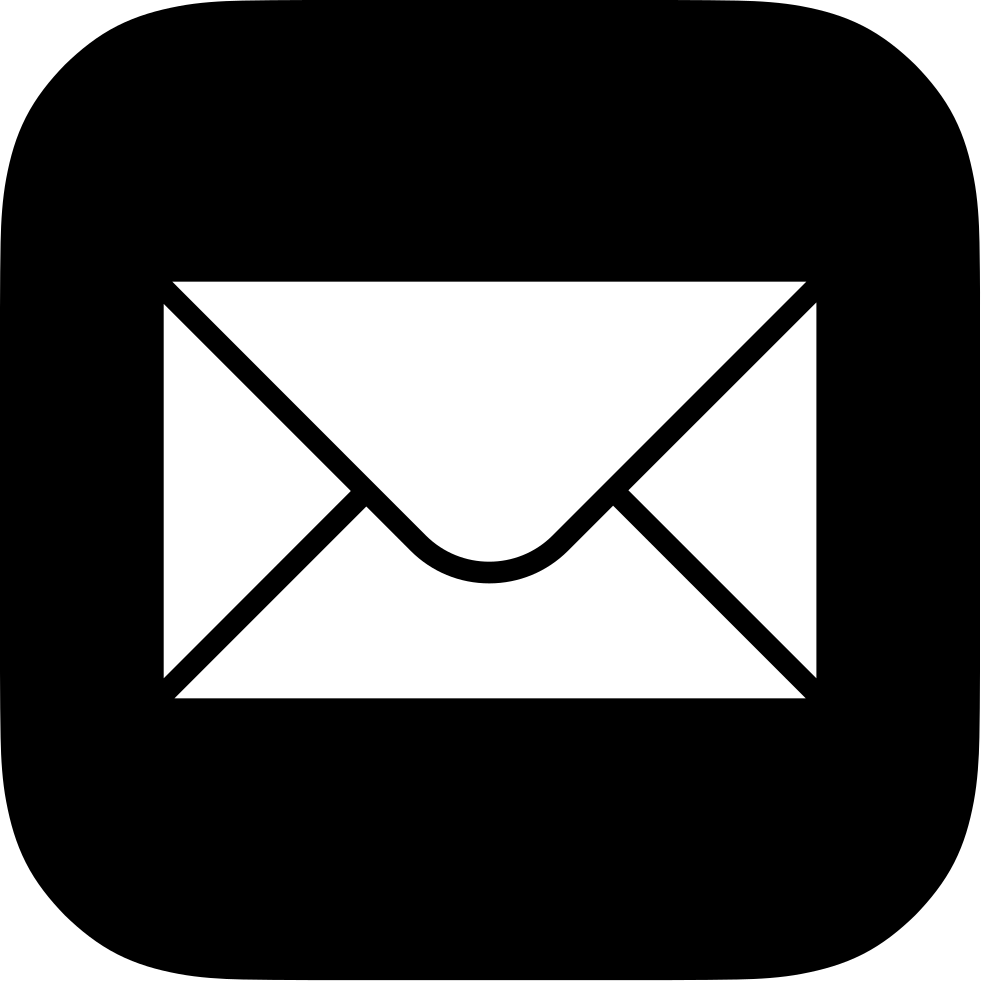 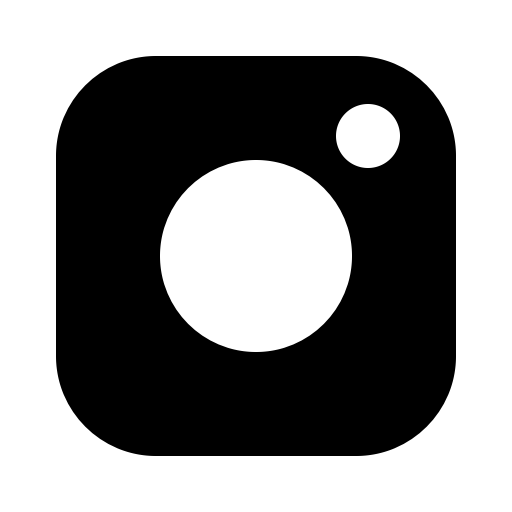 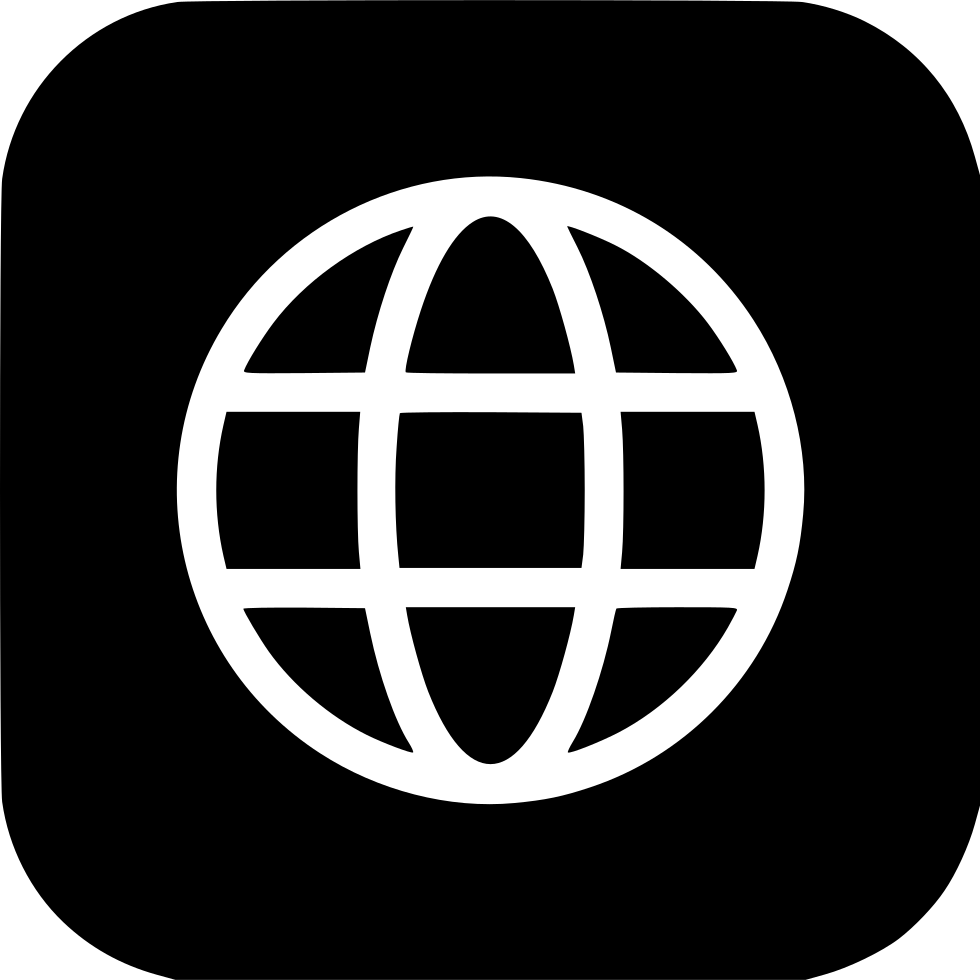 Mental Health and Wellbeing
CoLiberate Mental Health First Response